BRUNCH STYLE
Mon-Thu 9:00-12:00
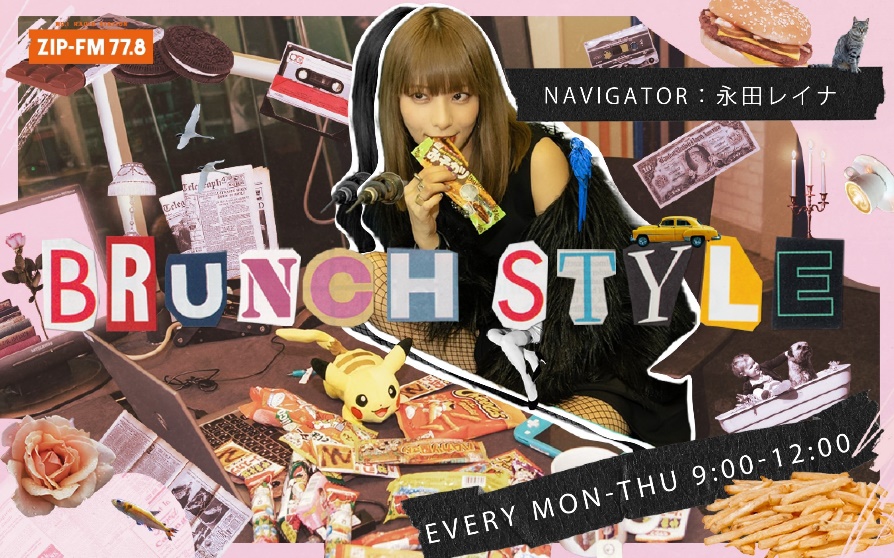 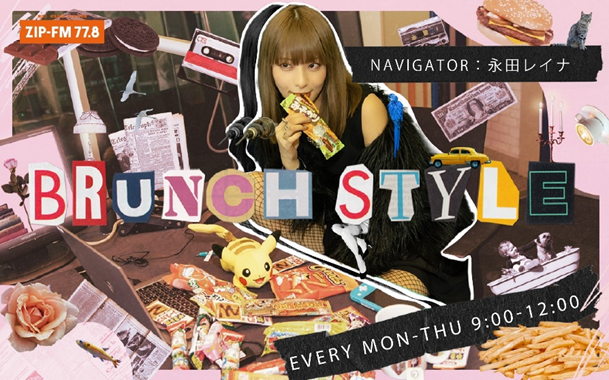